Earth Science Vocab 1
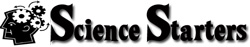 Unscramble the letters to identify each term.
RIPOHBSEE
1. We are a part of this one!
EIRSOON
2. I am a destructive force.
3. This increases the closer you get to the core!
SUPERESR
OGESLOGTI
4. I love rocks.
PATOMSERHE
5. I’m full of gases!
T. Tomm Updated 2022   https://sciencespot.net
Earth Science Vocab 1
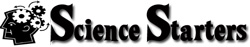 The answers are …
BIOSPHERE
RIPOHBSEE
1. We are a part of this one!
EROSION
EIRSOON
2. I am a destructive force.
3. This increases the closer you get to the core!
PRESSURE
SUPERESR
GEOLOGIST
OGESLOGTI
4. I love rocks.
ATMOSPHERE
PATOMSERHE
5. I’m full of gases!
T. Tomm Updated 2022   https://sciencespot.net